Antibiotic resistance in M. tuberculosis
Why looking at AbR in Mtb is different from the Gram-negative pathogens / metagenomics

How that affects sequencing analysis

How we know that a SNP causes AbR
Neil Stoker
UCL Centre for Clinical Microbiology
Antibiotic resistance in M. tuberculosis
Why looking at AbR in Mtb is different from the Gram negative pathogens / metagenomics
How that affects sequencing analysis
How we know that a SNP causes AbR
Treating TB
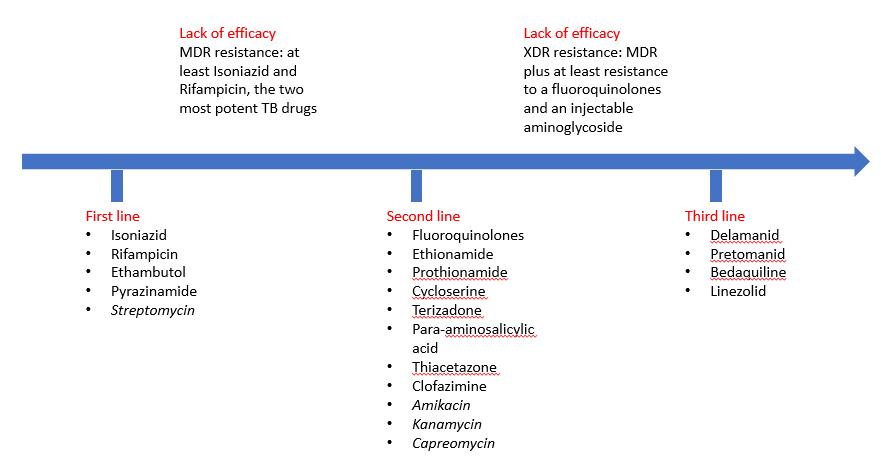 adapted from Mignani et al New Ways to Treat Tuberculosis Using Dendrimers as Nanocarriers. Pharmaceutics 2018, 10, 105.
M. tuberculosis is a highly conserved species
No horizontal transmission
No plasmids
AbR is caused by mutations
Mostly in structural genes
MDR occurs through sequential acquisition
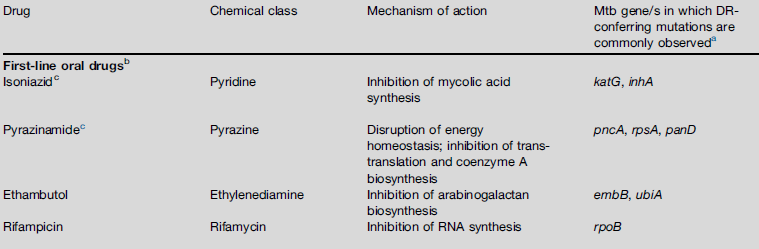 Rifampicin resistance – the RRDR region
1172 amino acids
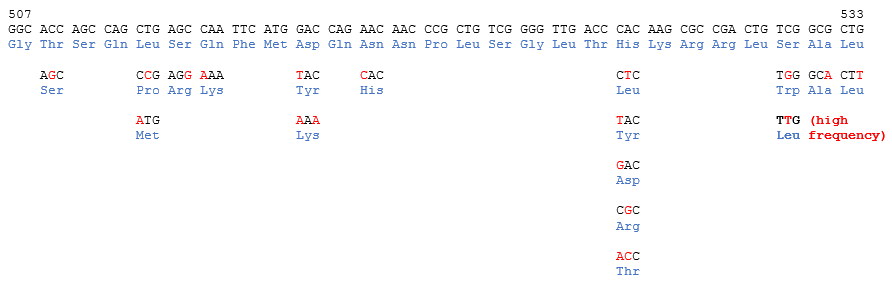 Examples of mutations found within the 
‘rifampicin-resistance-determining region’ 
(RRDR) of M. tuberculosis

(Data taken from Mani et al. DOI: 10.1128/JCM.39.8.2987-2990.2001)
GeneXpert / Hain tests detect common mutations only
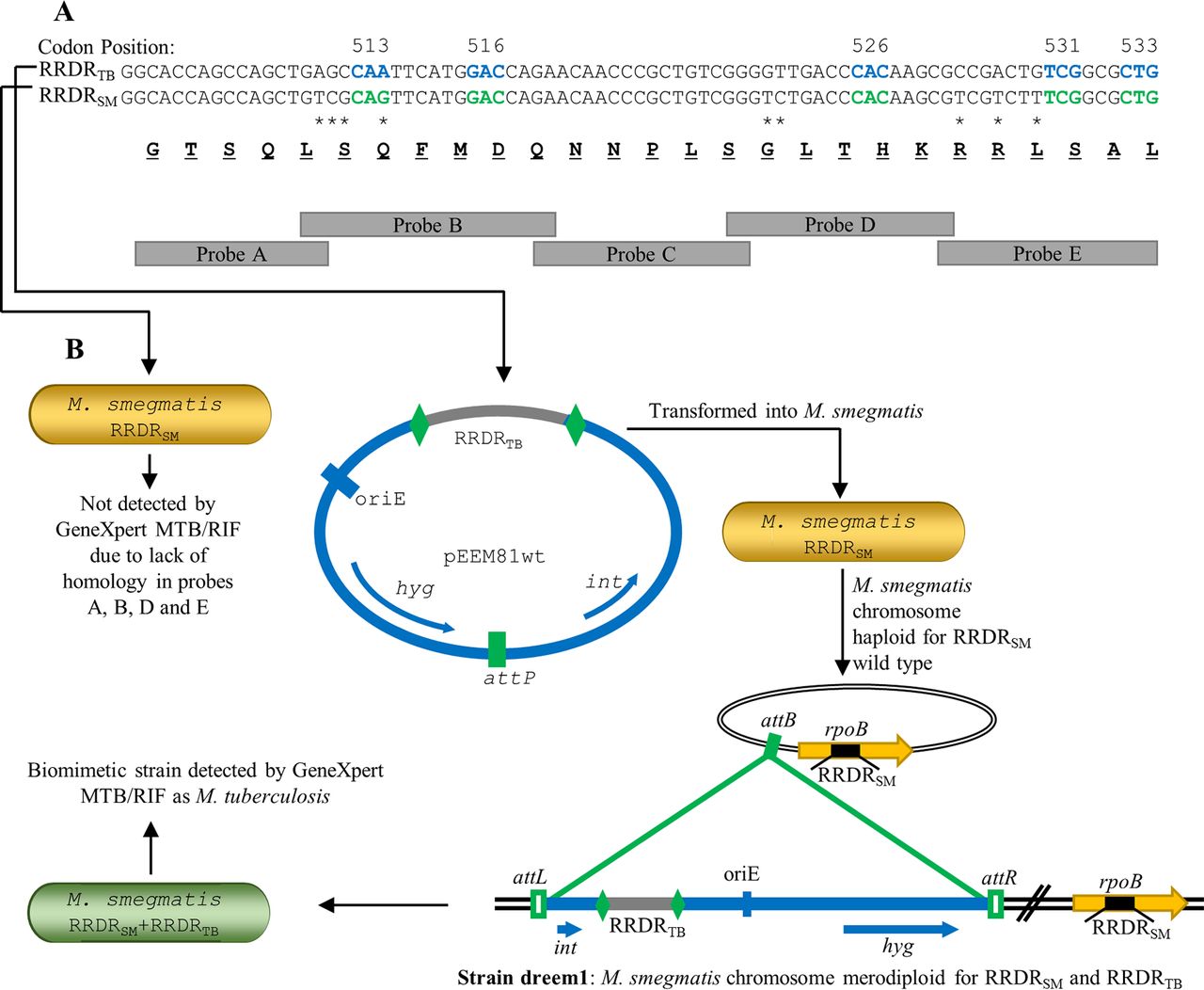 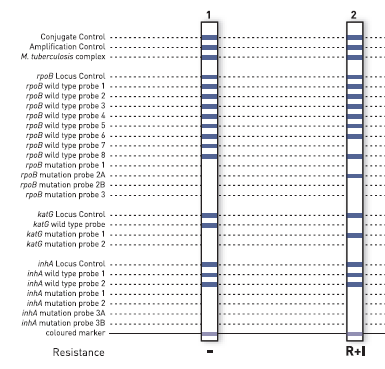 https://www.cepheid.com
https://www.hain-lifescience.de
SNP nomenclature
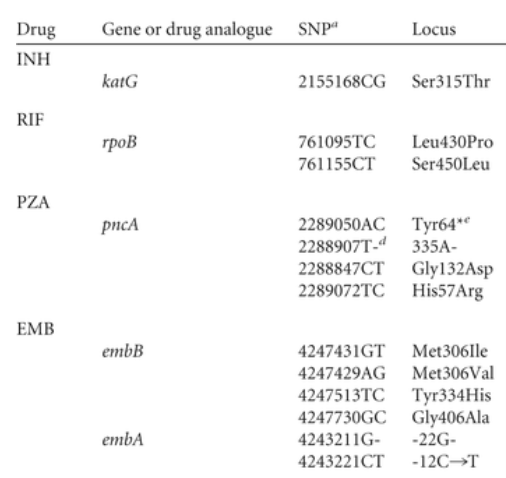 Base: 
A12345C
12345AC
Amino acid:
Leu123Pro
L123P
Prodrugs – many mutations in activator cause resistance
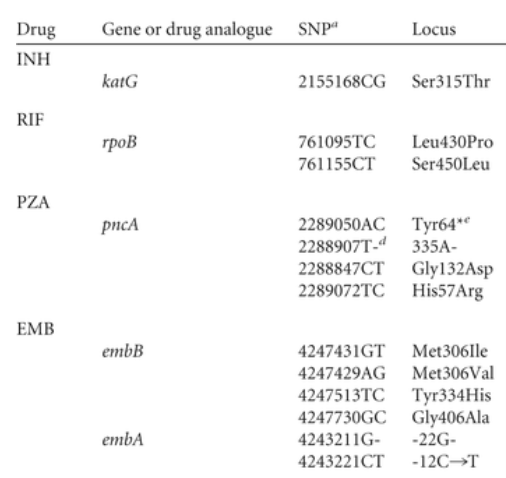 INH – katG
PZA - pncA
Mtb have SNPs unrelated to AbR - Lineages
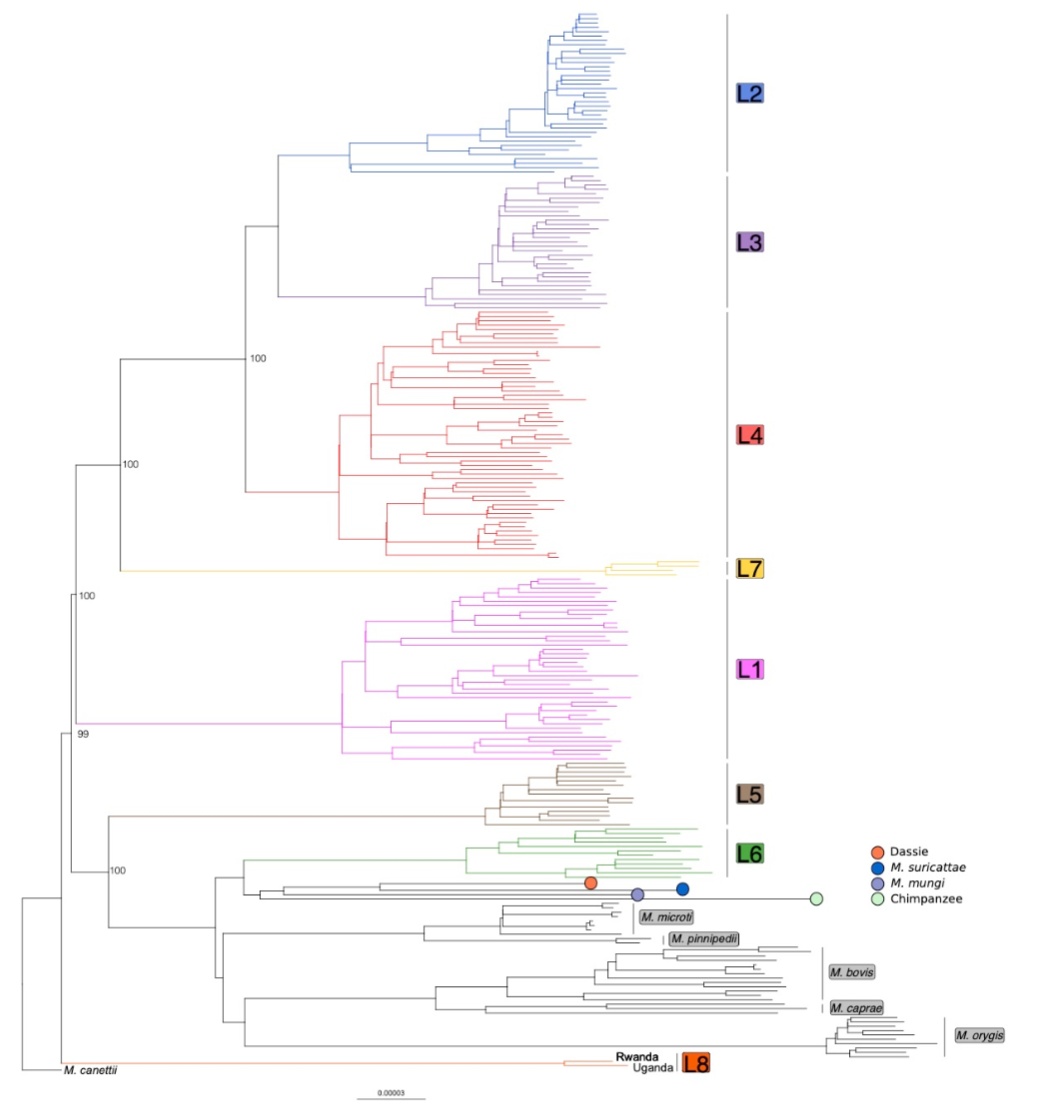 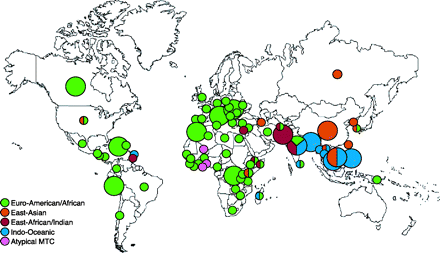 Ngabonziza et al 2020 A sister lineage of the Mycobacterium tuberculosis complex discovered in the African Great Lakes region. bioRxiv 2020.01.20.912998; doi: https://doi.org/10.1101/2020.01.20.912998
Reed et al 2009 DOI: 10.1128/JCM.02142-08